সবাইকে স্বাগত
শিক্ষক পরিচিতি
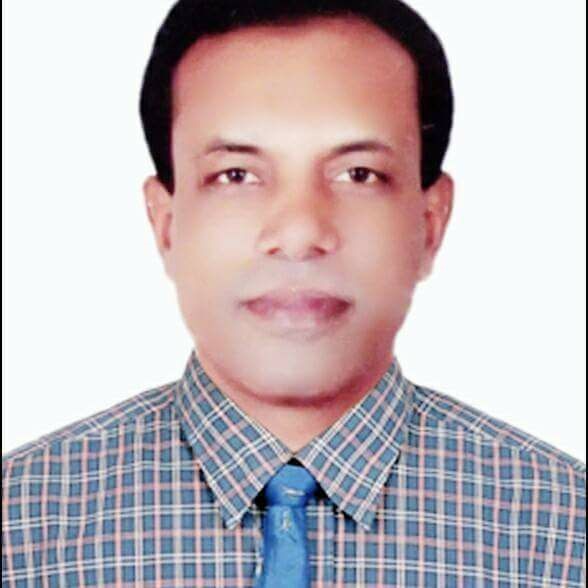 মোঃ মহাসিন আলী মোল্যা 
প্রধান শিক্ষক 
২নং খারহাট সরকারি প্রাথমিক বিদ্যালয় 
কাশিয়ানী, গোপালগঞ্জ ।
পাঠ পরিচিতি
শ্রেণিঃ প্রাক-প্রাথমিক, 
বিষয়ঃ পরিবেশ, অধ্যায়ঃ ৮, পাঠঃ ৫,        
পাঠ্যাংশঃ আমার প্রিয় প্রাণী ।     
সময়ঃ ৩০ মিনিট, তারিখঃ ২৩.০৭.২০২২ খ্রিঃ।
শিখনফল
এই পাঠ শেষে শিক্ষার্থীরা-
৬.১.৬ নিকট পরিবারের বিভিন্ন প্রাণীর ( ৩ টি ) 
সাধারণ বৈশিষ্ট্য উল্লেখ করতে পারবে ।
আজকের পাঠ
আমার প্রিয় প্রাণী
কাজটি দলে করি
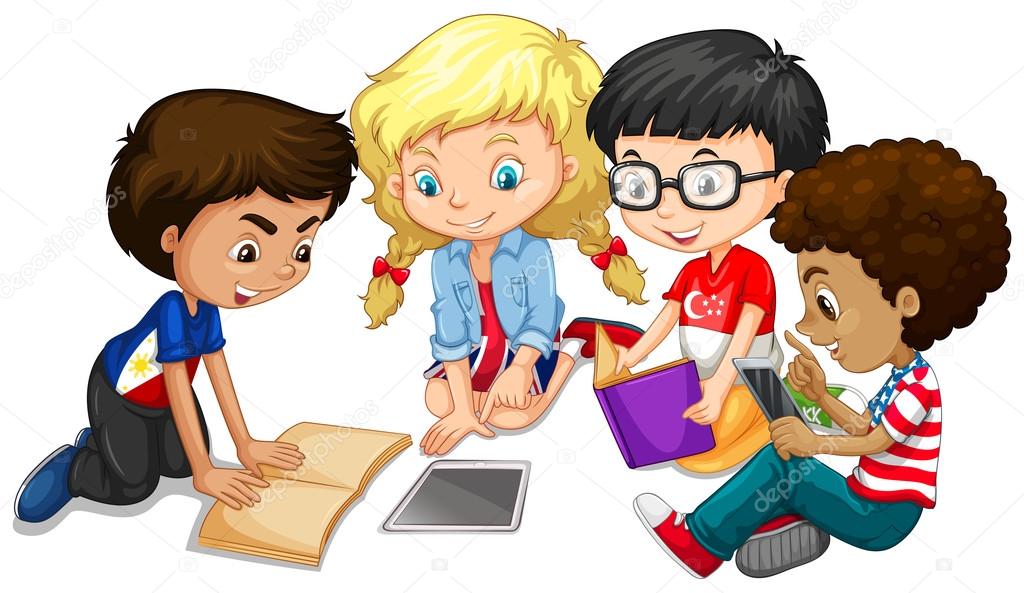 লাল দলঃ গরু, মুরগি ।
সবুজ দলঃ হাঁস, ছাগল ।
আমার প্রিয় প্রাণী সম্পর্কে  
আলোচনা করে দলে বলি ।
হলুদ দলঃ মাছ, বিড়াল ।
হাঁস
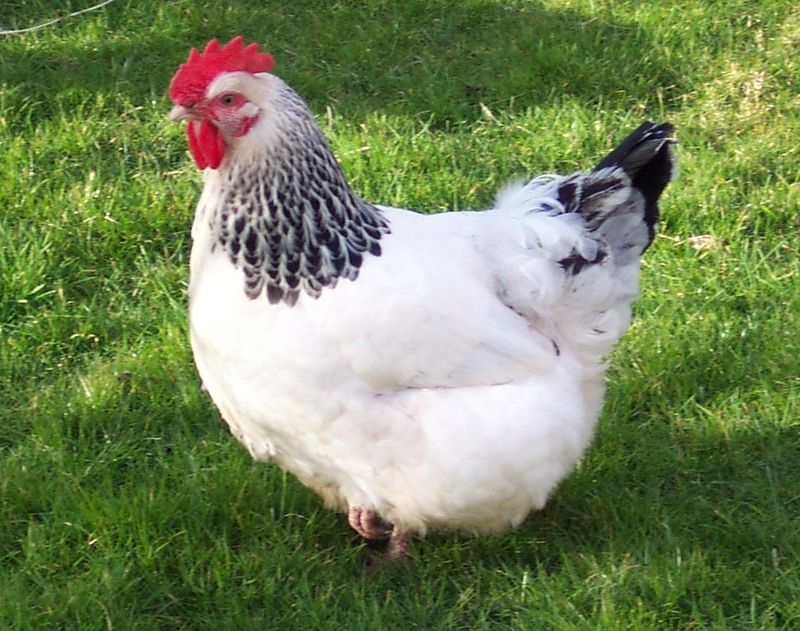 মুরগি
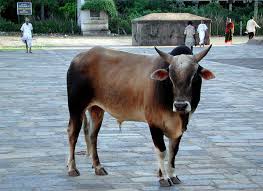 গরু
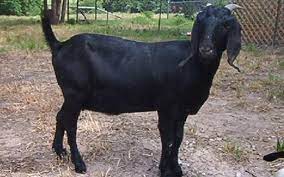 ছাগল
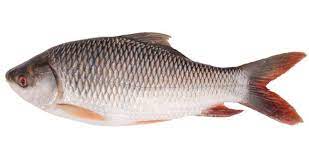 মাছ
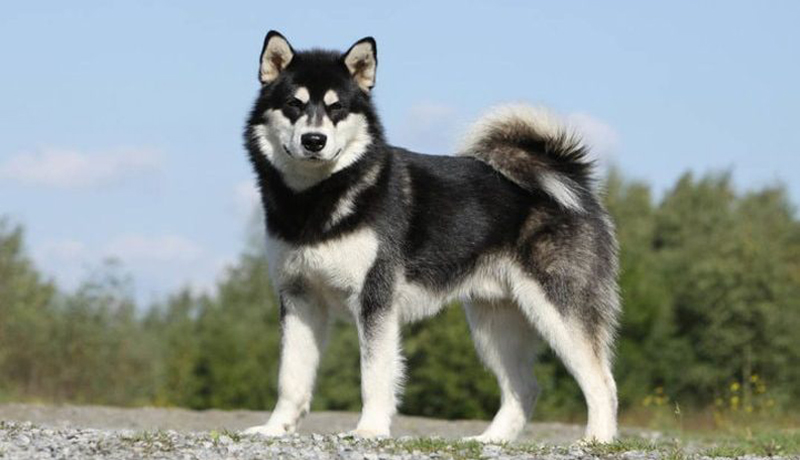 কুকুর
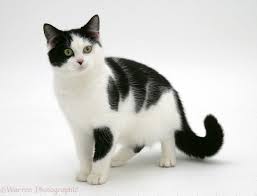 বিড়াল
গরুর কয়টি পা ?
মুরগি কি খায় ?
কুকুর কি খায় ?
মাছ কোথায় থাকে ?
এই প্রাণীগুলো আমাদের কী উপকার করে ?
ধন্যবাদ সবাইকে